CANSO Safety Standard (CSS) Programme
Evolution of CANSO Safety Maturity
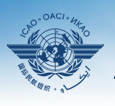 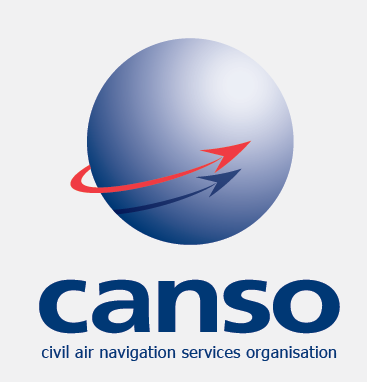 CANSO Safety Standard
Programme
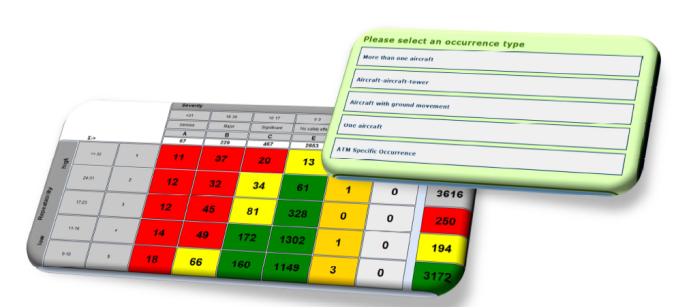 CSS Programme Purpose
Demonstrate the maturity of Safety Management Systems (SMS)
Measure SMS implementation of CANSO members
Mechanism for CANSO members to achieve higher levels of safety management 
Increase the influence of the CANSO Standard of Excellence (SoE) in SMS
Existing Structure
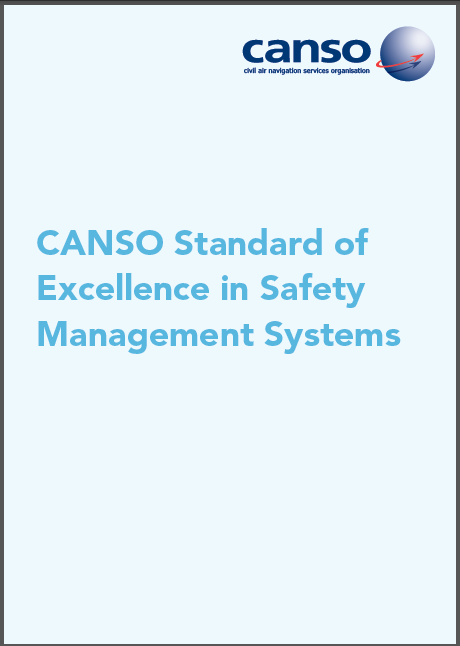 CANSO Standard of Excellence in SMS



CANSO SMS Implementation Guide



CANSO SMS Maturity Survey
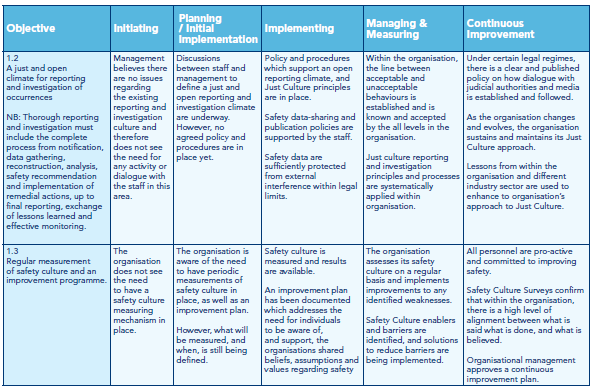 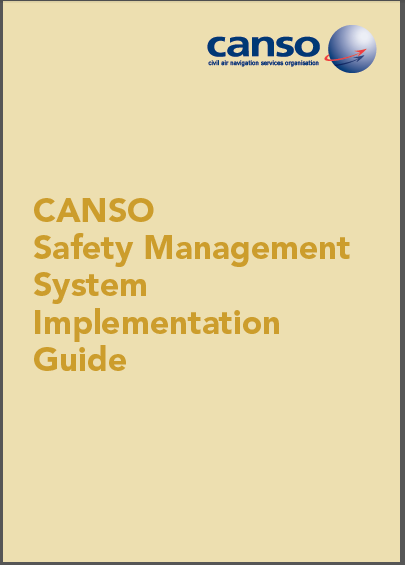 Benefits
Educating members about how higher levels of SMS implementation can be achieved. 
Satisfy regulators that Members have met ICAO requirements. 
Influence the ICAO view of CANSO safety management products and services. 
Avoid regulatory intervention by ICAO to extend its audit programmes to ANSPs.
Secure CANSO’s position as the industry focal point for best practice in safety management. 
Motivate current and potential CANSO Full Members.